California Paint Council
2016 Legislative and Regulatory Review
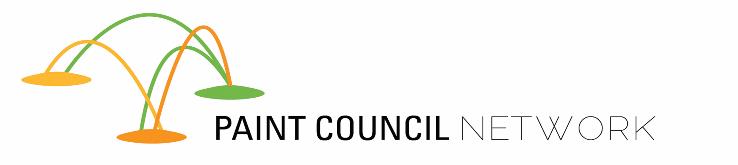 What is the California Paint Council?
ACA’s Paint Councils are a network of grassroots organizations representing the association in its efforts to promote the interests of the paint and coatings industry at the state level. 
Each paint council has professional staff for lobbying.
What is the California Paint Council?
CPC takes positions on bills moving through the legislature and participates in the legislative process, which includes:
Meeting with legislators
Writing position letters 
Testifying at hearings
Working with other trade associations
What is the California Paint Council?
CPC seeks participation and feedback from members
Frequent communication on pressing issues
Conference calls and regular in depth updates


To join, email: lauren@stefangeorge.com
Legislative 101
Legislative 101
Two Year Sessions 
Bill introduction
Policy committee hearings – staff oversight
Fiscal committee hearings – staff oversight 
Floor vote (in house of origin)
Same process in the other house
If it passes all that… it must then be signed or vetoed by the Governor
Legislative 101
Legislative presence is very important! 
Working with other associations as coalitions is also important!
Bill language and topics can change at any time.
Legislation often directs regulations.
Priority Bills Lobbied in the 2015-16 Legislative Session
AB 708 – Ingredient Disclosure 
This bill would have required the manufacturer of specified cleaning consumer products to disclose the twenty most prevalent ingredients contained in the product by posting that information on the product label and on the manufacturer’s website. The specific product categories were:
             a) Air care product 
             b) Automotive product
             c) General cleaning product
             d) Polish or floor maintenance cleaners
Priority Bills Lobbied in the 2015-16 Legislative Session
AB 708 Continued…
Paints were specifically excluded from the definition of automotive products.  
However, ACA /CPC still opposed this bill as part of an industry coalition because of the potential that additional categories could be added later that would impact coating products, as well as the continual “over warning” problem such disclosure requirements create. 
Position: Oppose
Status: Dead
Priority Bills Lobbied in the 2015-16 Legislative Session
SB 423 Retail Waste Working Group 
This bill requires DTSC to continue activity with the Retail Waste Working Group and identify policies to encourage safe and efficient options for managing surplus household consumer products to the legislature by June 1, 2017. 
The workgroup’s goal is to reduce the number of surplus household consumer products unnecessarily treated as hazardous waste. 
Current law regulating when a product is deemed waste is vague and has resulted in retailers taking conservative action and disposing of products as hazardous waste that are otherwise viable candidates for sale into secondary markets, donation and/or recycling. 


Position: Support
Status: Signed by the Governor
Priority Bills Lobbied in the 2015-16 Legislative Session
SB 1073 Lead Related Construction Certification 
This bill sought to align state regulations governing work impacting leaded paint with US EPA’s Renovation, Repair and Painting rule.  
The bill would have established a state certification process, through the California Department of Public Health (CDPH), for contractors, who would be working in older homes that would likely contain leaded paint. 
CPC didn’t take a position on the bill, but continued to track it to make sure the bill wasn’t amended to increase the Childhood Lead Poisoning Prevention Act fees, already paid by coatings manufacturers and oil companies, to pay for this new certification program.
Priority Bills Lobbied in the 2015-16 Legislative Session
SB 1073 Continued… 
The funding turned out not to be an issue for CPC/ACA.  However, the bill was amended to include language requiring that anyone doing work or painting where leaded paint is likely to exist to be certified though the CDPH program. 
CPC requested that the author amend the bill to be clear that only those hired to do work or painting would need to be certified. Otherwise the bill could have been read to require even homeowners wishing to paint their own home to be certified. The author agreed to make this change to the language, which was consistent with the Federal Rule.
Position: Watch/Neutral as amended
Status: No longer relevant to CPC
Priority Bills Lobbied in the 2015-16 Legislative Session
SB 1367 Local Ordinances Regulating Harmful Substances 
This bill would have authorized a city /county to regulate by ordinance the sale of substances that pose a threat to the life or health of juveniles in the community if the substance has been advertised, purchased or consumed as a recreational drug, and the substance can cause intoxication, disability, or death if swallowed, smoked, inhaled or injected into the body. 
The author stated the goal of the bill was to specifically prohibit the sale of bath salts that minors are consuming to get intoxicated, according to recent research. However, language in the bill was intentionally left very broad to capture other products that could pose a threat if inhaled or ingested, and could have included spray paint and other paint and coatings products.
Priority Bills Lobbied in the 2015-16 Legislative Session
SB 1367 Continued…
Local jurisdictions can already adopt ordinances that require spray paint to be locked up at retail sites and state law already prohibits the sale of spray paint to minors in order to deter spray paint being used for vandalism. However, these laws governing restrictions on the sale of spray paint are in an entirely different code section than covered by this bill. 
CPC asked the author to amend the bill to exempt consumer products already subject to restricted sale to minors and to more clearly state the product category intended to be restricted so manufacturers can more easily understand if their product might be impacted in California. The author did take CPC’s suggested amendments but the bill ended up not moving forward this year. 
Position: Neutral as Amended
Status: Dead
Priority Bills Lobbied in the 2015-16 Legislative Session
SB 1387 SCAQMD Board and Market-Based Incentive Programs 
This bill was introduced because the Legislature did not agree with a recent SCAQMD Board decision setting an increased emissions limit for stationary sources and because it wanted to change the current Republican majority on the Board.  
It would have added three new state appointees to the Board, skewing the balance to over 1/3 state appointees at the expense of local-elected officials that make up the rest of the Board.  A major power grab that would set a dangerous precedent, this bill was opposed by a large coalition of over 114 organizations and companies including CPC/ACA. 
Due the substantial opposition, the bill was not brought up for a vote on the last day of the legislative session, killing it. It is expected that in January, the Board will go back to a Democratic majority of members once again.
Position: Oppose
Status: Dead
Priority Bills Lobbied in the 2015-16 Legislative Session
SB 32 GHG Reductions Beyond 2020 
This bill extends California’s GHG emission reduction program from 2020 to 2030, requiring CARB to reduce GHG emissions by 40% over 1990 levels by 2030, beyond the existing 20% reduction over 1990 levels by 2020.  (That target has already been met.) 
The bill does not specify the type of GHG emission reduction strategies that would be required to meet the new targets. 
Position: Oppose
Status: Signed by the Governor
Priority Bills Lobbied in the 2015-16 Legislative Session
AB 197 Legislative Oversight of CARB GHG Program 
This bill is intended to divert additional funds and increase emission reductions in and near disadvantaged communities, including those around ports and intermodal facilities. 
It was also sold as an increase in legislative oversight of future CARB SB 32 GHG emission strategies, to reign in CARB authority. However, the bill doesn’t actually do that as it provides the Legislature no actual authority over CARB’s ability to adopt whatever emission strategies it wants to approve 
Position: Oppose
Status: Signed by the Governor
Proposition 65 Update
• California Safe Drinking Water and Toxic Enforcement Act of 1986 
	– Approved by ballot initiative 
• Requires the State of California to publish a list of chemicals known to the state to cause cancer or birth defects or other reproductive harm 
	– 800+ chemicals on the list
Proposition 65 Update
No person in the course of doing business shall knowingly and intentionally expose any individual to a chemical known to the state of California to cause cancer or reproductive toxicity without first giving clear and reasonable warning.
Proposition 65 Update
OEHHA developed safe harbor warning content and methods in Article 6 
– Provide businesses with certainty and protection from threat of Prop 65 notices of violation 
Businesses that employ the safe harbor warning content and methods are providing “clear and reasonable” warnings
Proposition 65 Update
Governor’s Proposal in 2014: 
	– Ending frivolous ‘shake-down’ lawsuits 
	– Providing businesses with more certainty 
	– Improving how the public is warned about       		   dangerous chemicals 
OEHHA proposed 5 drafts for Article 6	– March and September 2014 (pre-regulatory) 
	–January and November 2015	– March 2016 
Final revisions adopted October 1 – effective August 2018
• ACA/CPC Advocacy: testimony/written comments/meetings
OEHHA addresses ACA concerns and questions in FSOR (over 50 comments in response to ACA)
Proposition 65 Update
Removal of the “dirty dozen” requirement, which would have required the listing on-product of any or all of 12 specified chemicals, if present in the product. There was no scientific reason for choosing these 12 chemicals and nothing to stop OEHHA from adding to that list. 
 In the new proposal, if a manufacturer is warning on-product, manufacturers don’t need to list a chemical on the label.  The warning would be one of the following:

WARNING: Cancer—www.P65Warnings.ca.gov
WARNING: Reproductive Harm- www.P65Warnings.ca.gov 
WARNING: Cancer and Reproductive Harm- www.P65Warnings.ca.gov
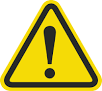 Proposition 65 Update
However, warnings not on the product would be required to list a chemical (or chemicals) of the manufacturer’s choosing, in the text of a warning on shelf labels, an MSDS, etc. 
Products complying with the September 2008 regulations, manufactured prior to August 30, 2018, have an unlimited sell-through provision and will always be deemed compliant. 
Retailers are responsible for providing internet warnings, provided they received sufficient written notice from a manufacturer as outlined in the regulations.
On product warnings must contain the yellow triangle pictogram.  Note:  When yellow is not used on a label the pictogram can be in black in white.
On product warnings do NOT need to list a specific chemical in the warning.
Proposition 65 Update
The final regulations, FSOR and more information can be found here: http://oehha.ca.gov/proposition-65/crnr/notice-adoption-article-6-clear-and-reasonable-warnings
Meeting with OEHHA in November
Proposition 65 Website
On September 4th of 2015, OEHHA released a new draft of the Prop 65 Website regulations.  These regulations will allow OEHHA to request Prop 65-related product information from manufacturers and post that information, as well as third-party information, on this new Prop 65 website.   
OEHHA adopted these regulations in January of this year and launched the website in April. OEHHA will slowly be populating the website with content over the course of this year. Please visit the new website at: https://www.p65warnings.ca.gov.
Safer Consumer Product Regulations
The California legislature passed the Green Chemistry Law in 2008.  The law authorizes and requires DTSC to adopt regulations to identify and prioritize chemicals in consumer products .
The regulations provide for a four-step, science-based, ongoing process to identify safer consumer product alternatives. The process includes:
Safer Consumer Product Regulations
Candidate Chemicals – The regulations  establish a list of Candidate Chemicals (approximately 1,200) based on the work of authoritative organizations, and specify a DTSC process to add to the list. Candidate Chemicals have at least one quality that can cause harm to people or the environment (called a hazard trait).

Priority Products – "Priority Products" are consumer products that contain one or more chemicals – known as "Candidate Chemicals“. Sixty days after a Priority Product is finalized, manufacturers, will need to submit Priority Product Notifications.
Safer Consumer Product Regulations
Alternatives Analysis – The regulations require responsible entities to notify DTSC when their product is listed as a Priority Product. DTSC will post this information on its web site. Priority Product manufacturers must perform an Alternatives Analysis on the product's COCs to determine how to limit exposure to, or reduce the level of, public health and/or environmental harm.

Regulatory Responses – The regulations require DTSC to identify and implement regulatory responses that will protect public health and/or the environment, and maximize the use of acceptable and feasible alternatives of least concern. DTSC may require regulatory responses for a Priority Product if the manufacturer decides to keep it, or for an alternative product selected to replace it.
Safer Consumer Product Regulations
ACA and CPC are following the Department of Toxic Substance Control’s (DTSC’s) Safer Consumer Products Regulations very closely. Paint Strippers with Methylene Chloride were chosen as one of the first three Priority Products. 
While the rulemaking process for each Priority Product was supposed to begin in the fall of 2014, DTSC decided instead to adopt a separate regulation for each Priority Product, beginning with childrens’ sleeping products. That Priority Product regulation proposal was released on July 15, 2016.
Safer Consumer Product Regulations
The Paint Strippers Regulation has been put on hold pending Federal action on Methylene Chloride. Spray Foam will be adopted later in the year. Once the regulation is completed, manufacturers who make a product with the listed Chemical of Concern must notify DTSC within 60 days after the regulations are adopted and begin the Alternatives Analysis process.
Office of Emergency Services Fee on Haz Mat Transported by Rail
In 2015, the Legislature passed SB 84, a budget bill that contained a tax-like “fee” imposed on the owners of the top 25 hazardous materials transported by rail in California. This was prompted by freight accidents. 
The fee was to be imposed on the owner of the hazardous material and collected by the railroads.  The definition of “owner” of the haz mat was the person who has the ultimate control over, and the right to use or sell, the haz mat being shipped – either the manufacturer of the haz mat or the end user. 
The fee is to be used to fund emergency equipment purchases, staff and training related to rail incident response or any other haz mat incident.
Office of Emergency Services Fee on Haz Mat Transported by Rail
The original list of 25 included paint specifically.   The final list however now includes “Environmentally Hazardous Substance, Liquid, N.O.S.” (not otherwise specified) UN3082, which will include paint products.  But it is important that Paint UN1263 did not get included in this list.  
There are a couple of other commodities on the list that might apply to suppliers as they are raw materials for paint, such as MEK, Toluene, and Vinyl Acetate but probably would not apply to paint manufacturers.
Office of Emergency Services Fee on Haz Mat Transported by Rail
The emergency regs can only be in effect for 6 months (December of this year), and the regular process to adopt a permanent regulation has just begun. 
In the mean time, because the regs appear to go beyond the statute and potentially violate several federal laws that preempt such fees on national railroads, two lawsuits have been filed.  
The first federal court hearing held on September 8th resulted in an initial win.  The court agreed to stay the implementation of the fee until November 14th and the court set a hearing on October 13 in SF to decide on the request for a temporary injunction.  That means that OES will not be able to require the fee to be collected beginning October 1 as they intended.
Please email me with any questions, comments or if you want to join our email list! 

lauren@stefangeorge.com

THANK YOU!